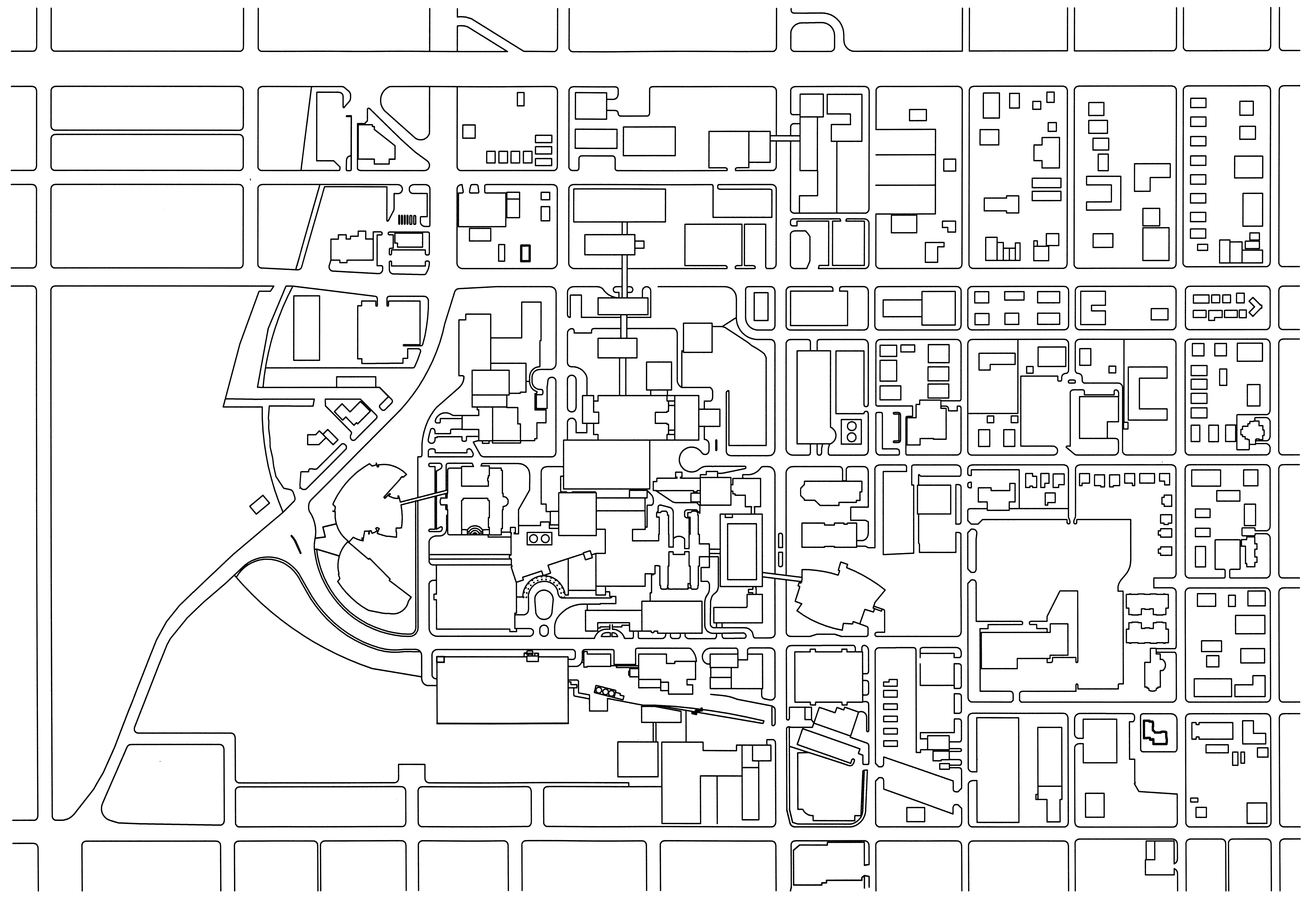 DODGE STREET
DODGE STREET
CCV
Emergency Blue Light Phones can be used to report Emergencies and to contact Security.
CCC
MEC
44th STREET
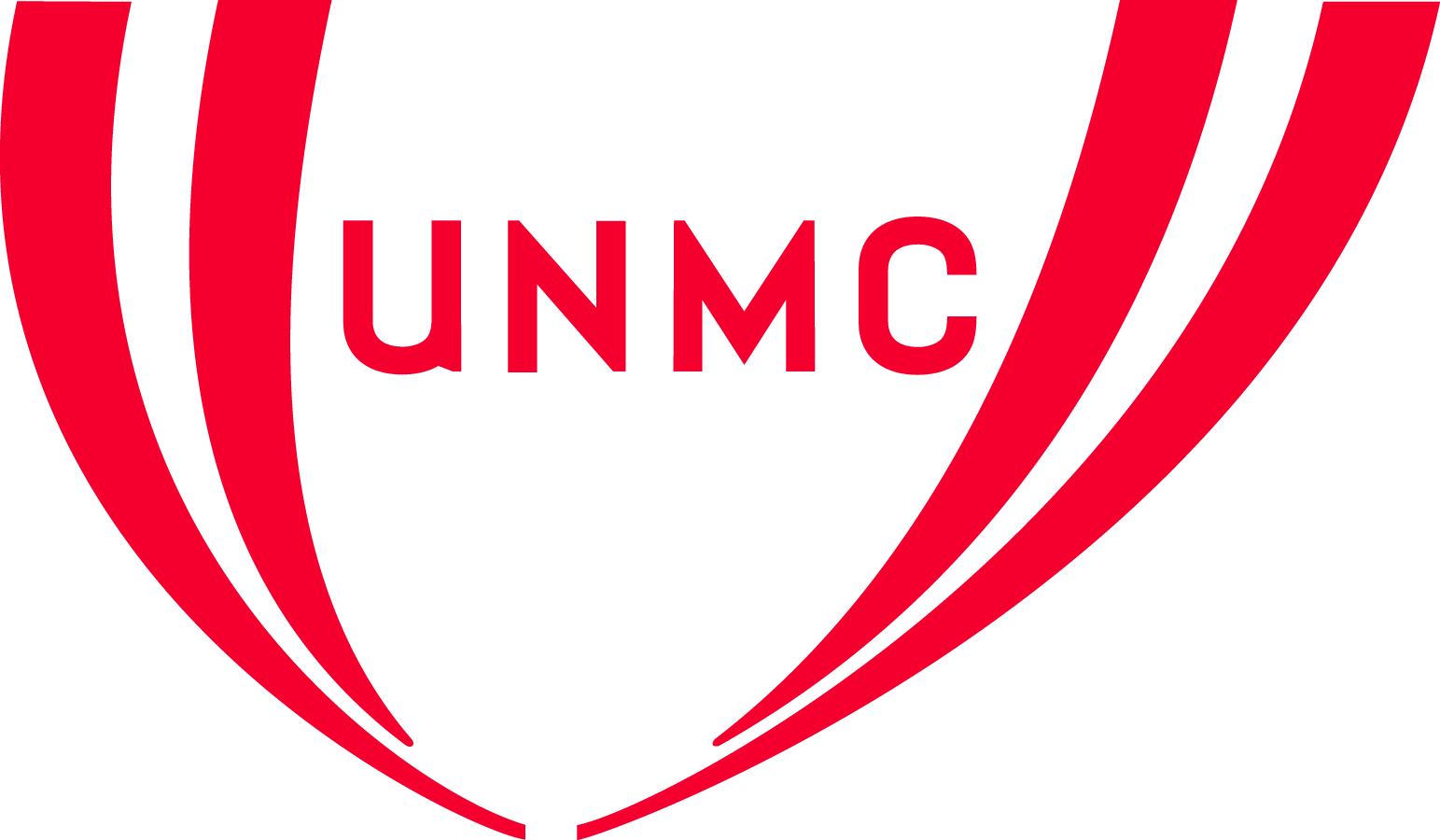 46th STREET
ETB
CFM
EC
12
47
AX15
54
11
43
38th STREET
DOUGLAS  STREET
38th AVENUE
39th STREET
40th STREET
41st  STREET
Campus Bike Racks
42nd  STREET
48S
09
SADDLE  CREEK  ROAD
10
NT
55
56
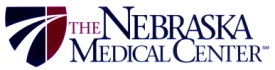 57
Smoking is NOT Permitted on the UNMC or TNMC Campuses
51
AX17
52
08
CNT
AX14
FARNUM  STREET
FARNUM  STREET
ST (UNDER)
ST-W
ST-E
07
CST
27
$70
HARNEY  STREET
46
1A
49
UNDER
KWT
1B   1C
$35
STZ
29
06
MMI
26
05
01
$30
42
PTH
CKT
AX8
ADC
$23
31
HLC
DEWEY  AVENUE
$13
41
13
24
CNS
53
ECI
PYH
ESH
SWH
CON
EYS
AX18
AX20
EUP
CONSTRUCTION        AREA
DRC
03
(DURHAM RESEARCH PLAZA)
UT3
MSB
15E
14
COP
UT1
WHM
45
AAH
UT2
SADDLE  CREEK  ROAD
DOC
MPH
45th  STREET
UT4
AX21
JACKSON  STREET
Level B
DRCII
MSC
STA
15S
02
LTC
BTH
SSP
38
AX22
44
04
65
STA
15E
EMILE  STREET
EMILE  STREET
SLC
17
34
SKH
35
RMH
LOT 4   REMOVED
48th  STREET
CUP
50
ARS
15E
65
ELECTRICAL SUBSTATION
59 (UNDER)
39
22U
JONES STREET
17
21
AX23
GSW
VRC
22L
OPPD OMAHA CENTER
38th AVENUE
JONES COURT
TEI
GDS
16L
N
38th  STREET
42nd  STREET
41st  STREET
AX10
16U
19
44th  STREET
36
E
W
20
46TH STREET
39th  STREET
19
45TH STREET
23
40th  STREET
16L-P
HIC
S
LEAVENWORTH  STREET
LEAVENWORTH  STREET
AX7
25
CAMPUS PARKING LOT – EMERGENCY BLUE LIGHT PHONES & BIKE RACKS
REVISED  05/21/2013